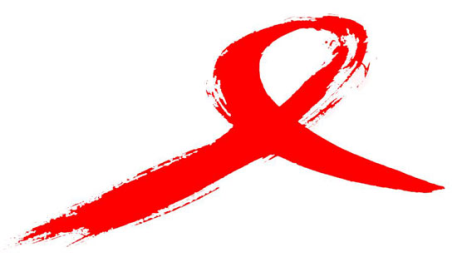 ΛΟΙΜΩΞΕΙΣ ΟΥΡΟΠΟΙΗΤΙΚΟΥ –ΓΕΝΝΗΤΙΚΟΥ ΣΥΣΤΗΜΑΤΟΣ
ΒΑΣΙΛΙΚΗ ΠΙΤΥΡΙΓΚΑ-ΛΕΚΤΟΡΑΣ ΜΙΚΡΟΒΙΟΛΟΓΙΑΣ ΙΑΤΡΙΚΗΣ ΣΧΟΛΗΣ Ε.Κ.Π.Α. Email.: vpitiriga@med.uoa.gr
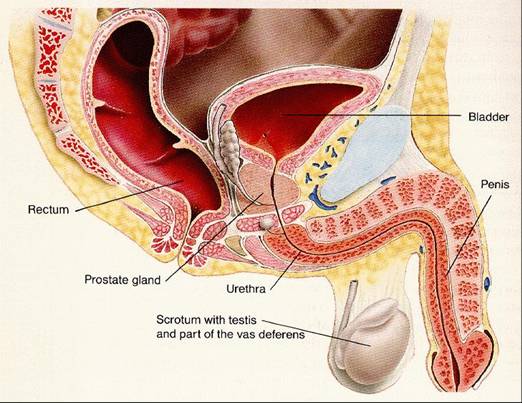 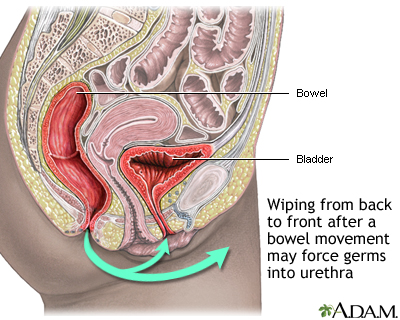 Ορισμός
Σεξουαλικώς μεταδιδόμενα νοσήματα ή αφροδίσια νοσήματα ονομάζονται τα νοσήματα ή μολύνσεις οι οποίες μεταδίδονται από άνθρωπο σε άνθρωπο κυρίως μέσω σεξουαλικών σχέσεων
Άλλοι τρόποι μετάδοσης, λιγότερο συχνοί:
Αιματογενής μετάδοση, 
Κάθετα από τη μητέρα στο μωρό
Στενή  σωματική επαφή
Είναι η μόλυνση που είναι αμελητέα η πιθανότητα της μετάδοσης της με άλλα μέσα εκτός από τη σεξουαλική επαφή.
Γενικά
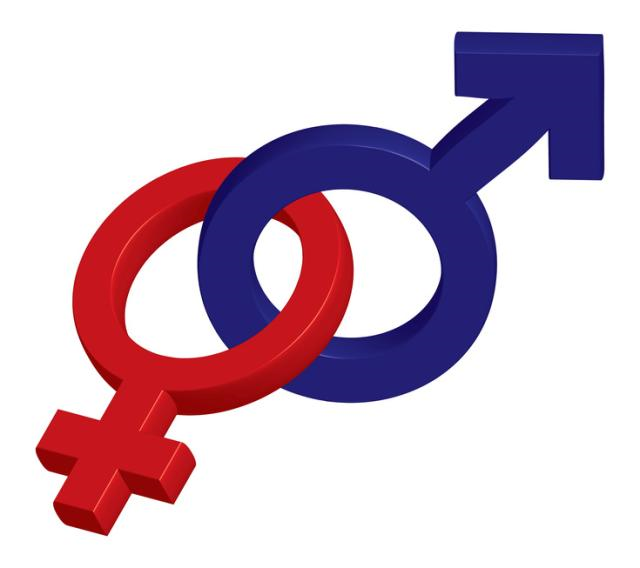 Παγκόσμιο πρόβλημα. Η συχνότητα αυξάνεται παγκοσμίως από το 1950
> 30 νοσήματα 
Στις ΗΠΑ >15 εκ. κρούσματα ετησίως 
>60 εκ. αμερικανοί πολίτες πάσχουν από ΣΜΝ
1 στους 4 ενεργός σεξ. έφηβος πάσχει από ΣΜΝ

Εύκολη η μετάδοση
Πολλοί ασυμπτωματικοί φορείς
Οι ανθρώπινοι πληθυσμοί αυξάνονται 
   και μετακινούνται
Παράγοντες που επηρεάζουν τη μετάδοση
Η μολυσματικότητα-παθογονικότητα του μικροοργανισμού
Η περίοδος μεταδοτικότητας
Το είδος της σεξουαλικής επαφής
Η ηλικία έναρξης σεξουαλικών επαφών
Ο αριθμός των σεξουαλικών επαφών 
Ο αριθμός των σεξουαλικών συντρόφων 
Η κλινική εικόνα (η απουσία της- φορείς)
Η συνύπαρξη άλλων ΣΜΝ
Η χρήση προφυλάξεων
Ρυθμός απόκτησης ερωτικών συντρόφων
«Πυρήνας». Μικρός αριθμός ατόμων με πολλούς ερωτικούς συντρόφους          συντήρηση της λοίμωξης

Οι επαφές εκτός του πυρήνα διασπείρουν την λοίμωξη
Μετάδοση
Με τη σεξουαλική επαφή


Από έκκριμα, πχ. γονόκοκκος
Από έλκος πχ έρπης, σύφιλη
Από εστία μολυσμένων κυττάρων πχ HPV
Φυσική Άμυνα
Το επιθήλιο περιέχει γλυκογόνο (οιστρογόνα)
Αποικίζεται από τον γαλακτοβάκιλλο που μεταβολίζει το γλυκογόνο  και παράγει υπεροξείδιο υδρογόνου και γαλακτικό οξύ διατηρεί το pH στο 5.0
Φυσιολογική χλωρίδα του γεννητικού συστήματος
Ορισμός: Το  σύνολο των μικροοργανισμών που αποικίζουν τον κόλπο, το κατώτερο τμήμα του τραχήλου της μήτρας και τα εξωτερικά γεννητικά όργανα της γυναίκας χωρίς να προκαλέσουν νόσο. 
Βρίσκεται σε δυναμική ισορροπία και διαφέρει από τη γέννηση ως την εμμηνόπαυση. 
Το υπόλοιπο γεννητικό σύστημα είναι στείρο μικροβίων. 
Η φυσιολογική χλωρίδα μπορεί να είναι 
η πηγή των υπευθύνων παθογόνων ή
να ανταγωνίζεται με εξωγενή λοιμογόνα αίτια.
Διάγνωση ΣΜΝ
Δείγματα από το γεννητικό σύστημα:
Κολπικό υγρό
Υλικό από έλκος ή έκκριμα
Τραχηλικό υγρό
Ουρηθρικό επίχρισμα
Ούρα
Σπέρμα
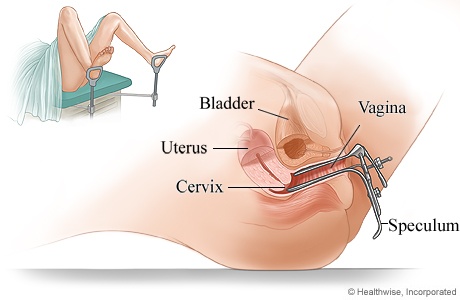 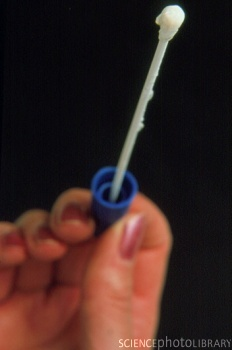 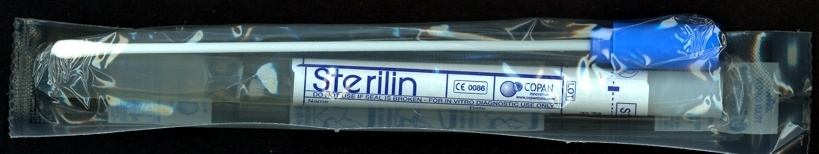 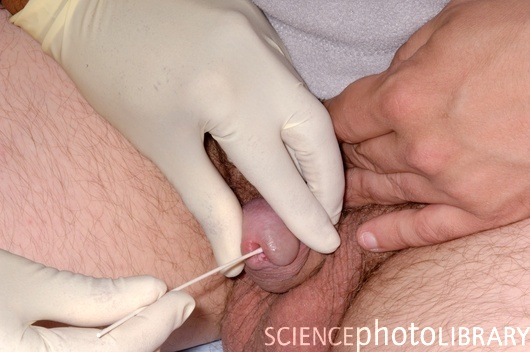 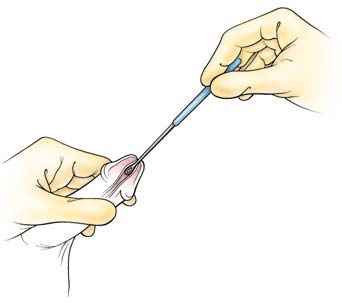 Διάγνωση ΣΜΝ
Μικροσκοπική εξέταση νωπού παρασκευάσματος
Χρώση GRAM
Καλλιέργεια κλινικού δείγματος (αερόβια-αναερόβια)
Ταυτοποίηση-τυποποίηση μικροβίων 
Μοριακές μέθοδοι
Αξιολόγηση ευρημάτων
Οι κυριότερες ΣΜΝ
ΣΥΦΙΛΗ (Treponema pallidum)
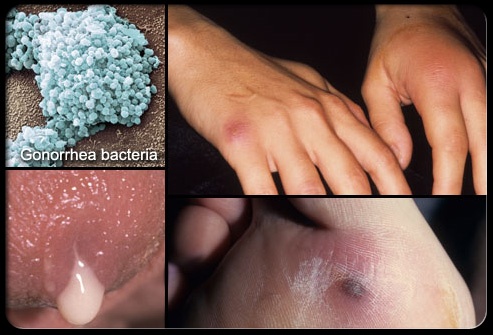 Σπειροχαίτες
Treponema τρεπο+νήμα (στριφτή κλωστή)
Σύφιλη
Αίτιο : Treponema pallidum
Μετάδοση : σεξουαλική επαφή (οριζόντια) διαπλακουντιακά (κάθετα)
Μόλυνση : μικροαμυχές δέρματος & βλεννογόνων
Επώαση : 3 εβδομάδες (10-90 ημέρες)
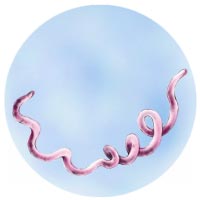 Αίτιο - Παθογένεια
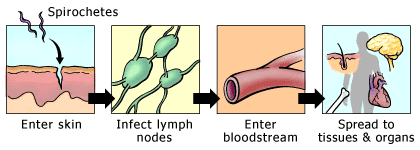 Μηχανισμοί Παθογένειας
Έλλειψη ενδο-εξωτοξινών 
Εισβολή σε ανοσολογικά πλεονεκτικούς ιστούς (πχ νευρικός ιστός)
Συντήρηση της λοίμωξης από μικρό αριθμό μικροβίων  
Ελάχιστος αριθμός επιφανειακών αντιγόνων
Περιορισμένες απαιτήσεις σε Fe 
Αντίσταση στα μακροφάγα-στην εξουδετέρωση από αντισώματα
Αργός πολλ/σμός
Κλινική εικόνα - πορεία:  φάσεις
Πρωτογενής
Δευτερογενής
Λανθάνουσα
Τριτογενής
Πρωτοπαθής σύφιλη (έλκος)
Εμφάνιση μικρού σκληρού έλκους σε 10-90 ημέρες (3 εβδομάδες)
Μονό ή πολλαπλά, ορατό ή μη ορατό
Συνήθως ανώδυνο
Εξαφανίζεται σε 3-8 εβδομάδες χωρίς θεραπεία
Μεταδοτική
Πρωτοπαθής σύφιλη (έλκος)
Δευτεροπαθής
Συστηματική διασπορά
Ανοσολογική απάντηση σε ανοσοσυμπλέγματα που εναποτίθενται σε διάφορα σημεία του σώματος
Πυρετός, λεμφαδενοπάθεια, δερματικό εξάνθημα (+παλάμες/πέλματα, βλεννογόνοι)
Διάρκεια 3-6 μήνες με υποτροπιάζοντα συμπτώματα
Μεταδοτική (στις βλάβες)
Δευτεροπαθής
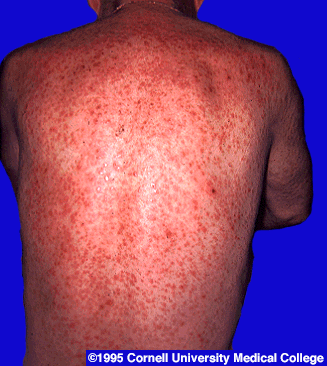 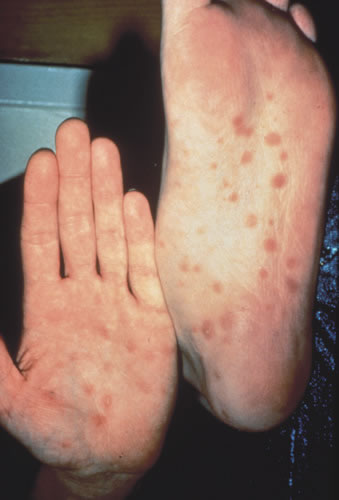 Λανθάνουσα
Χωρίς συμπτώματα
Διάρκεια από μήνες ως έτη
Το μικρόβιο διηθεί όργανα 
Μόνο το 1/3 προχωρά σε τριτογενή, ακόμη και χωρίς θεραπεία 
Μη μεταδοτική (εξαίρεση: κάθετη μετάδοση)
Τριτογενής-παθογένεια
Το τρεπόνημα καλύπτεται από εξωτερικό περίβλημα λιπιδίων
Ελάχιστη ανοσολογική απάντηση
Ωστόσο…
Τα συμπτώματα προκύπτουν από ανοσολογική αντίδραση του κυτταρικού σκέλους του οργανισμού
   στις σπειροχαίτες που επέζησαν
Τριτογενής
Απειλητική για τη ζωή
Βλάβες στο δέρμα, οστά, αγγεία, ΚΝΣ
Κομμιωματώδης σύφιλη
Μάζες ιστού στο δέρμα, οστά βλενογόννοι 
Μη μεταδοτική (στις βλάβες μικρός αριθμός μικροβίων)
Καρδιαγγειακή σύφιλη 
Εξασθένηση του τοιχώματος της αορτής 
Νευροσύφιλη (10% των ασθενών)
Διαταραχές προσωπικότητας, επιληψία, ψυχιατρικές διαταραχές
Τριτοπαθής
Συγγενής σύφιλη
Εγκυμοσύνη στη λανθάνουσα φάση
Στο 1ο ή 2ο στάδιο σύφιλης ενδομήτριος θάνατος ή θνησιγενές έμβρυο
Ηπατοσπληνομεγαλία δερματικές βλάβες, οστεοχονδρίτιδα,  στη γέννηση ή σε 3 εβδ-6 μήνες
Βλάβες στα δόντια και τα οστά, κώφωση, τύφλωση, νευρολογικά συμπτώματα νοητικές δυσλειτουργίες
Διάγνωση-ΠΟΛΥΠΛΟΚΗ
Το Treponema ΔΕΝ ΚΑΛΛΙΕΡΓΕΙΤΑΙ

Η διάγνωση γίνεται με
Άμεση ανίχνευση με μικροσκόπηση
Ορολογικές αντιδράσεις (αναζήτηση αντισωμάτων)
Μη τρεπονημικές αντιδράσεις 
Τρεπονημικές αντιδράσεις
Μικροσκόπηση
Επίχρισμα από το έλκος σε σκοτεινό πεδίο (δυσδιάκριτο)
Άμεσος ανοσοφθορισμός (αντισώματα κατά του τρεπονήματος, σεσημασμένα με φθορίζουσες χρωστικές)
Χρώση αργύρου
Δε βάφεται με χρώση Gram (ωχρό)

Πρώτο στάδιο λοίμωξης
Μικροσκόπηση σκοτεινού πεδίου
Μικροσκόπηση σκοτεινού πεδίου
Χρώση αργύρου
Ορολογική διάγνωση
Αναζήτηση αντισωμάτων (1-4 εβδ. μετά τη λοίμωξη)
Μη ειδικές δοκιμασίες (μη τρεπονημικές) screening
VDRL
RPR
Ειδικές δοκιμασίες (τρεπονημικές)
FTA-ASB
TPHA
TPI
Μη ειδικές δοκιμασίες
Ανιχνεύονται IgM και IgG 
Μη ειδικά στη σπειροχαίτη αντισώματα τύπου αντιδρασίνης, 
Έναντι λιποειδικού υλικού--->έμμεση αντίδραση του οργανισμού στο μικρόβιο
Τα αντιγόνα δεν είναι τρεπονημικά, αλλά προέρχονται από ιστούς θηλαστικών  (εκχύλισμα καρδιάς βοός, καρδιολιπίνη)
Ανίχνευση 
70-80% πρωτογενής 
99% δευτερογενής
Μη ειδικές δοκιμασίες
VDRL (Venereal Diseases Research Laboratory)
RPR (Rapid Plasma Reagin)
Θετικές : 4-6 εβδ από τη μόλυνση ή 1-2 εβδ από την εμφάνιση του έλκους
Αρνητικοποιούνται 
Μετά θεραπεία στην Ιπαθη ή ΙΙπαθή φάση της νόσου
Στην όψιμη φάση (ΙΙΙπαθή σύφιλη)
RPR
Μη ειδικές δοκιμασίες
Χρήσιμες στη διαλογή (screening)
Πρέπει να επιβεβαιώνονται με ειδικές τρεπονημικές δοκιμασίες
Μπορεί να είναι ψευδώς θετικές σε:
Ιογενείς λοιμώξεις (ΛΜ, ιλαρά, ηπατίτιδες)
Νόσοι κολλαγόνου (ΡΑ, ΣΕΛ)
Οξεία εμπύρετη νόσος
Μετά εμβολιασμό
Κύηση
Ελονοσία
Λέπρα
Ειδικές δοκιμασίες
Τα αντιγόνα είναι τρεπονημικά
FTA-ABS (Fluorescent Treponemal Antibody Absorption)
TPHA (Treponema pallidum haemagglutination Assay) παθητική αιμοσυγκόλληση
ΤΡΙ (Treponema pallidum Immobilization) 
Enzyme immunoassay (EIA) (kit is precoated with highly specific recombinant T. pallidum antigens)
[Speaker Notes: The MHA-TP and TPHA tests detect antibodies to the bacteria that cause syphilis and can be used to detect syphilis in all stages, except during the first 3 to 4 weeks when antibody levels are too low.

In the assay, avian or ovine erythrocytes are coated with antigens from T. pallidum. In the presence of syphilitic positive serum, the erythrocytes aggregate to form characteristic patterns on the surface of the microplate wells.

A test for syphilis in which an antibody other than Wassermann antibody is present in the serum of a syphilitic patient; in the presence of complement, the patient's serum causes the immobilization of actively motile Treponema pallidum obtained from testes of a rabbit infected with syphilis. Also called TPI test.]
FTA-ABS
Ειδικές δοκιμασίες
Πιο πολύπλοκες και ακριβές
Θετικές νωρίτερα από τις μη ειδικές
Διατηρούνται θετικές για πολλά χρόνια (και στην τριτοπαθή σύφιλη)
Δεν επηρεάζονται από τη θεραπεία (δε μας πληροφορούν για την ανταπόκριση στη θεραπεία)
Ψευδώς θετικά : σε νόσους με αυξημένες ή ανώμαλες ανοσοσφαιρίνες
ΣΕΛ
Κύηση	
ΔΕΝ διευκρινίζουν παρούσα λοίμωξη/αναζωπύρωση/παρελθούσα
[Speaker Notes: Unlike non-treponemal tests, which show a decline in titers or become nonreactive with effective treatment, most treponema-specific tests usually remain reactive for life. Because of the persistence of reactivity, possibly for the life of the patient, treponemal tests are of no value to the clinician in determining relapse, reinfection, or treatment efficacy.Therefore, a reactive treponemal test result only indicates exposure to T. pallidum at some time during a person’s life. It does not indicate that the person currently has an active syphilis infection.
For this reason, a positive treponemal test result should be confirmed with a non-treponemal test.]
NEISSERIA GONORRHOEAE
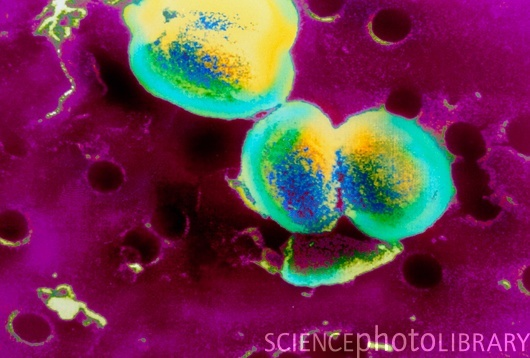 Neisseria gonorrhoeae
Gram (-) διπλόκοκκος (γονόκοκκος)
Νεφροειδής / καφεοειδής
Οξειδάση (+)
Καταλάση (+)

Νόσος: Γονόρροια
Αποικίζει τον άνθρωπο- 2 από τα 11 στελέχη είναι παθογόνα
Γονόρροια
Προκαλεί νόσο μόνο στον άνθρωπο
Μετάδοση : άμεση με σεξουαλική επαφή, περιγεννητικά (νεογνική οφθαλμία)
Είσοδος : βλεννογόνος (κυλινδρικό & μεταβατικό επιθήλιο)
Ουρήθρας
Τράχηλου 
Φάρυγγα
Ορθού 
Χρόνος επώασης 3-7 ημέρες
Γονόρροια
Παθογένεια:
Προσκόλληση με ινίδια 
Είσοδος στα επιθηλιακά κύτταρα
Πολλ/σμός, διαφυγή από το ανοσοποιητικό σύστημα
Φλεγμονώδης αντίδραση-μετανάστευση λευκοκυττάρων-παραγωγή πύου
Όχι σημαντική ανοσία
Γονόρροια
10% των μολυσμένων ανδρών και 80% των μολυσμένων γυναικών είναι ασυμπτωματικοί. 
Συνήθως εντοπισμένη λοίμωξη
Ουρηθρίτιδα (Συχνή σε συλλοίμωξη με χλαμύδια)
Τραχηλίτιδα (κυλινδρικό επιθήλιο), φλεγμονώδης νόσος της πυέλου, σαλπιγγίτιδα, στείρωση
Φαρυγγίτιδα 
Πρωκτίτιδα
Επιπεφυκίτιδα (νεογνική οφθαλμία)
Χωρίς θεραπεία: Αιματογενής διασπορά – διάχυτη λοίμωξη (3% γυν., 1% ανδρ.)
Μηνιγγίτιδα
Εξάνθημα
Σηπτική αρθρίτιδα-τενοντοθυλακίτιδα
Περικαρδίτιδα-ενδοκαρδίτιδα
Διάγνωση
Δείγματα : 
Ουρηθρικό (λήψη το πρωί πριν την ούρηση)
Κολπικό έκκριμμα
Φαρυγγικό επίχρισμα
Ορθικό επίχρισμα
Οφθαλμικό επίχρισμα
Διάγνωση
Μικροσκόπηση κλινικού δείγματος

Χρώση Gram
Gram (-) διπλόκοκκοι φαγοκυτταρωμένοι 
μέσα σε λευκοκύτταρα

Στο φαρυγγικό και ορθικό η χρώση είναι αναξιόπιστη λόγω παρουσίας
σαπροφυτικών ναϊσσεριών.
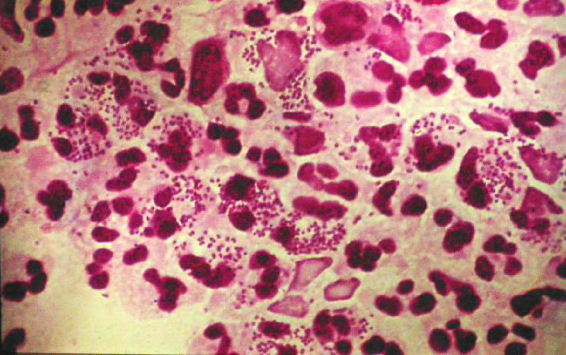 Διάγνωση
Καλλιέργεια
Σοκολατόχρωμο άγαρ
Άγαρ Thayer-Martin
	(Σοκολατόχρωμο με Βανκομυκίνη, Κολιστίνη, Νυστατίνη, Τριμεθοπρίμη)
Επώαση σε 5-10% CO2
Ταυτοποίηση (διάκριση από άλλες ναϊσσέρειες)
Ζύμωση σακχάρων
Αυτοματοποιημένο σύστημα
Αιμοκαλλιέργεια σε διάχυτη λοίμωξη
Έλεγχος ευαισθησίας στα αντιβιοτικά
Καλλιέργεια σε σοκολατόχρωμο άγαρ
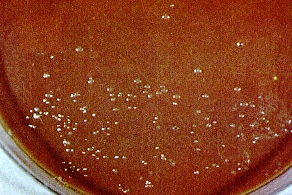 Neisseria    gonorrhoeae		meningitidis
API NH (Neisseria-Haemophilus)
Διάγνωση
Ταχείες διαγνωστικές δοκιμές 
Πχ. μέθοδος ELISA σε: 
Ουρηθρικό  πύον
Τραχηλικό έκκριμα 
Ανίχνευση μικροβιακού DNA με DNA-ανιχνευτές (DNA-υβριδισμός): ενδοτραχηλικό επίχρισμα
NAATs (nucleic acid amplification tests): αλυσιδωτή αντίδραση πολυμεράσης (PCR): ενδοτραχηλικό επίχρισμα, κολπικό επίχρισμα, ούρα.
Εφάπαξ (μίας δόσης) θεραπεία για γονοκοκκική τραχηλίτιδα και ουρηθρίτιδα
Κεφιξίμη, 400 mg από το στόμα ή 
Κεφτριαξόνη, 125 mg ενδομυικά ή 
Σιπροφλοξασίνη, 500 mg από το στόμα ή 
Οφλοξασίνη, 400 mg από το στόμα
ΜΗ ΕΙΔΙΚΗ ΒΑΚΤΗΡΙΑΚΗ ΚΟΛΠΙΤΙΔΑ (VAGINOSIS)
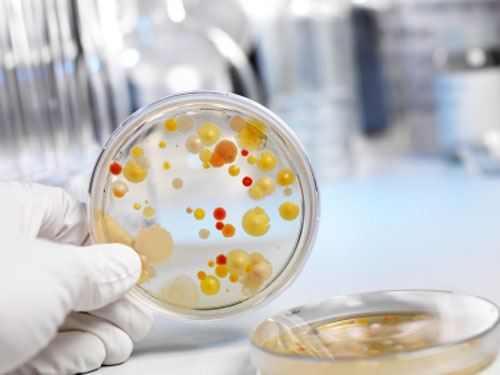 Μη ειδική βακτηριακή κολπίτιδα
Αίτιο : Gardnerella vaginalis σε συνδυασμό με αναερόβια βακτήρια:
Mobiluncus
Bacteroides spp
Peptostreptococcus spp
Peptococus spp)
Υπάρχει σε 20-40% των υγιών γυναικών
Υπάρχει στην ουρήθρα ανδρών / σεξουαλικών συντρόφων των γυναικών (σεξουαλική μετάδοση;;)
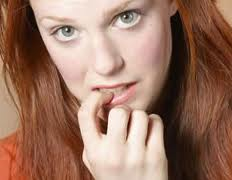 Παράγοντες κινδύνου
Συνδέεται συχνά με: 
Ψυχολογικό στρες
Κάπνισμα
Έλλειψη σιδήρου-αναιμία
Χαμηλές κοινωνικοοικονομικές τάξεις
Γυναίκες  με μεγάλη σεξουαλική δραστηριότητα, 
Γυναίκες  με πολλούς συντρόφους, 
Γυναίκες με άλλα σεξουαλικά μεταδιδόμενα νοσήματα
Η GV δεν μεταδίδεται από την τουαλέτα, σκεπάσματα, πισίνες ή επαφή με αντικείμενα
Γυναίκες χωρίς σεξ. ζωή έχουν αναπτύξει κολπίτιδα
Μη ειδική κολπίτιδα
Σύνδρομο διαταραχής της κολπικής χλωρίδας που χαρακτηρίζεται από
Αυξημένο, δύσοσμο κολπικό έκκριμα
Λευκόφαιο, λεπτόρρευστο αφρώδες υγρό
pH > 4.5
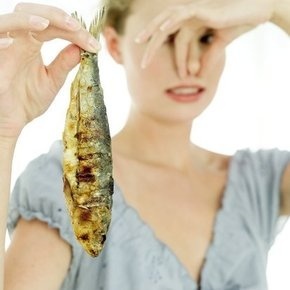 Διάγνωση
Δείγμα : κολπικό υγρό
Άμεσο νωπό παρασκεύασμα με Φ.Ο
Επιθήλια με αλατοπίπερο (clue-cells)
Χρώση Gram
Gram (+) / (-) μικρό πλειομορφικό βακτηρίδιο
Μειωμένη φυσιολογική χλωρίδα
Λίγα πυοσφαίρια
Καλλιέργεια 
Αιματούχο άγαρ (αίμα ανθρώπου)
Ατμόσφαιρα CO2
Δοκιμασία Whiff (10% KOH)  οσμή ψαριού (παραγωγή αμινών)
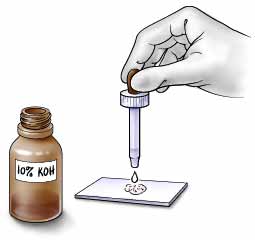 VAGINOSIS
Νωπό παρασκεύασμα: Clue-cells
Πλακώδη επιθηλιακά κύτταρα δίκην  αλατοπίπερου
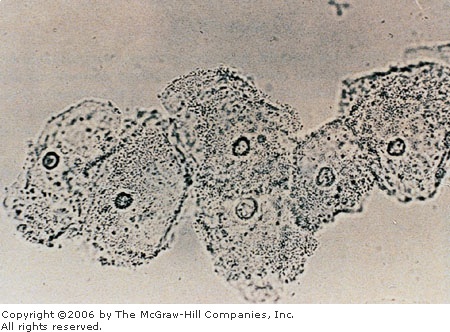 Χρώση Gram
NORMAL FLORA
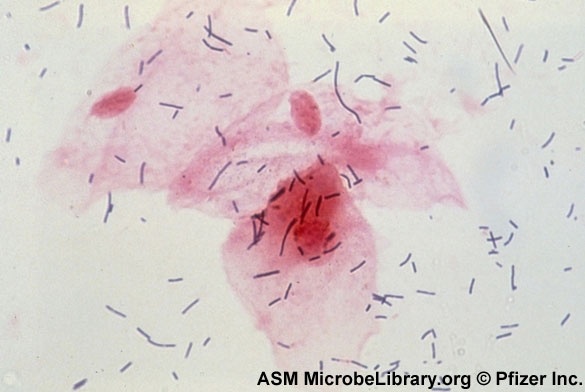 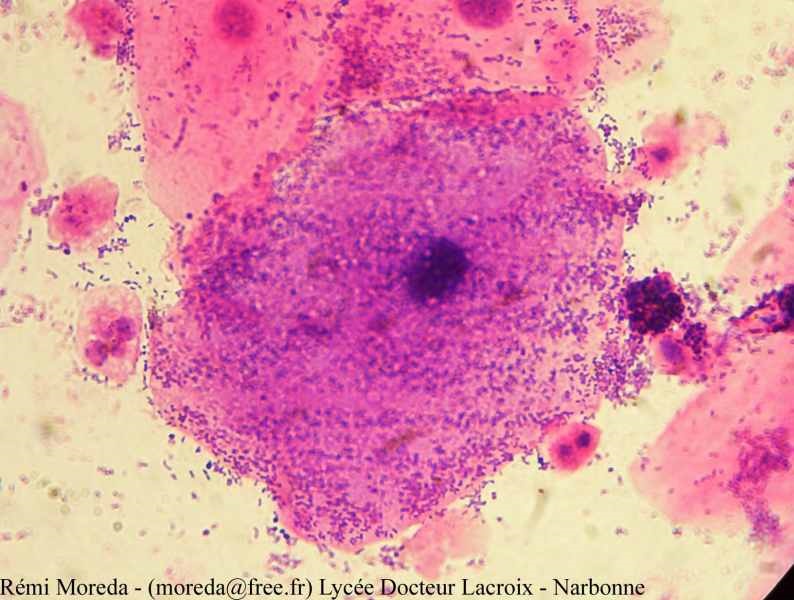 VAGINOSIS
MOBILUNCUS- VAGINOSIS
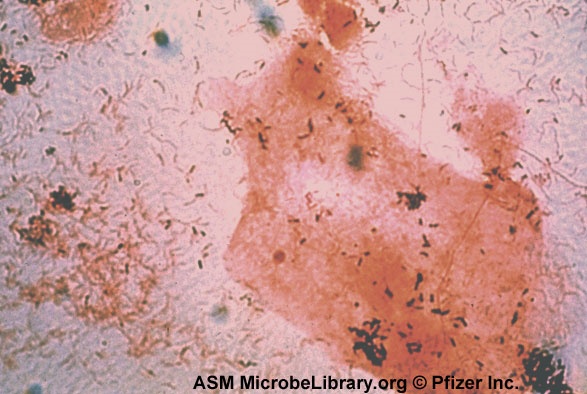 Θεραπεία
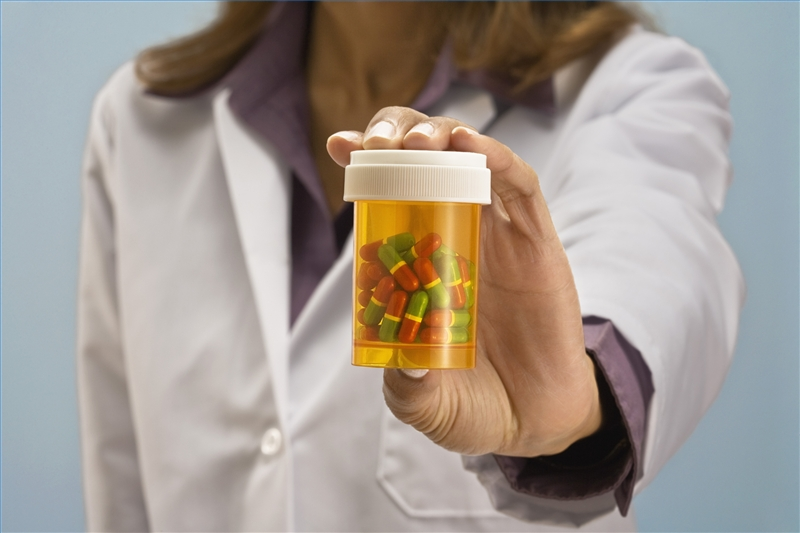 Συχνά χωρίς αγωγή
Συχνή υποτροπή μετά τη λήξη θεραπείας 
   (διαταραχή της χλωρίδας) 
Μετρονιδαζόλη: Αναερόβια-αποκατάσταση φυσιολ. χλωρίδας
Chlamydia sp.
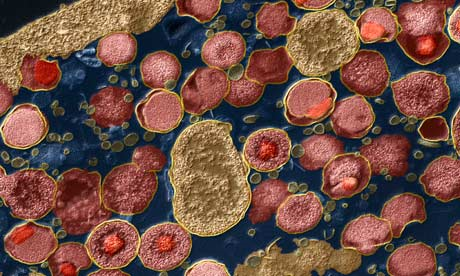 Λοιμώξεις από χλαμύδια
Χλαμύδια
Μικρά, υποχρεωτικά ενδοκυττάρια βακτήρια
Μετάδοση
σεξουαλική επαφή (D-K, L1, L2, L3)
αυτοενοφθαλμισμός στο μάτι (D-K)
μετάδοση κατά τον τοκετό (D-K)
Είσοδος από μικροαμυχές βλεννογόνου
Cases of STDs reported by state health departments: United States, 1997-2009
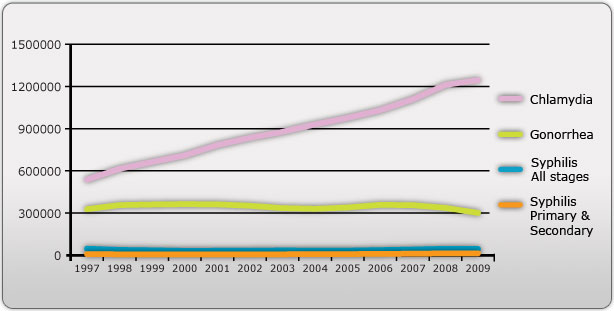 Παθογένεια
Προσκόλληση στα επιθηλιακά κύτταρα (κυλινδρικό & μεταβατικό επιθήλιο)
Ενδοκυττάρωση που προάγεται από το μικρόβιο
Αναστολή της σύντηξης του φαγοκυτταρικού κυστιδίου απο το λυσόσωμα
Χλαμύδια D-K: Kλινική εικόνα
Άνδρες: 
Μη γονοκοκκική Ουρηθρίτιδα-πόνος στην ούρηση-υδαρές έκκριμα 
Επιδιδυμίτιδα - πρωκτίτιδα -επιπεφυκίτιδα 
Επιπλοκές: Reiter’s 
Γυναίκες: συνήθως ασυμπτωματική
Ουρηθρίτιδα - βαρθολινίτιδα - τραχηλίτιδα - σαλπιγγίτιδα - επιπεφυκίτιδα
Επιπλοκές: στειρότητα - έκτοπη κύηση  συστηματική διασπορά (ηπατίτιδα, αρθρίτιδα, δερματίτιδα) συνδέεται με καρκίνο
Νεογνά: επιπεφυκίτιδα – διάμεση πνευμονίτιδα
Μη γονοκοκκική ουρηθρίτιδα (χλαμύδια)
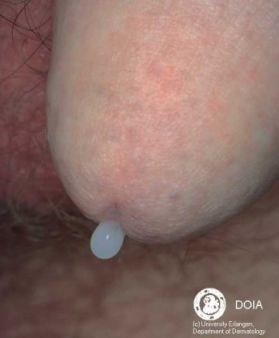 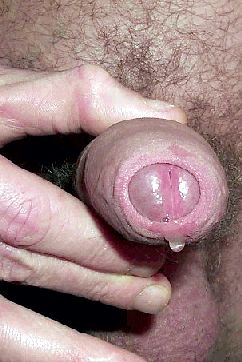 Διάγνωση D-K
Ανίχνευση αντιγόνων
Άμεσος ανοσοφθορισμός με μονοκλωνικά αντισώματα (μεγαλύτερη ευαισθησία στο ίζημα των
   ούρων παρά στο ουρηθρικό)
ELISA
Chlamydia Rapid Test σε ούρα 
   (μονοκλωνικά αντισώματα)
Ανίχνευση αντισωμάτων (IgM, IgG) 
PCR
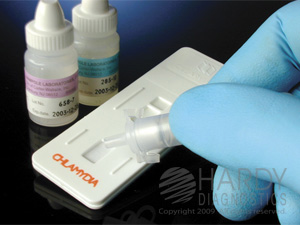 Θεραπεία Χλαμυδίων
Συνήθως: 
 Azithromycin 1g PO εφ’ άπαξ ή 
 Doxycycline 100mg PO 2 φορές/ημέραγια7 ημέρες 
Εναλλακτικέςθεραπείες: 
 Erythromycin 500mg PO 4 φορές/ημέρα, 7 ημέρες ή 
 Ofloxacin 300mg PO 2 φορές/ημέρα, 7 ημέρες ή 
 Levofloxacin 500mg PO 1 φορά/ημέρα, 7 ημέρες
MYCOPLASMA SP.
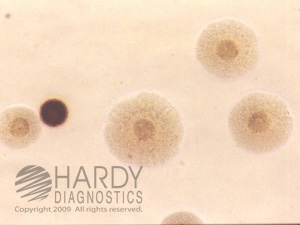 Τάξη: Mollicutes (soft skin-δεν έχουν τοίχωμα)
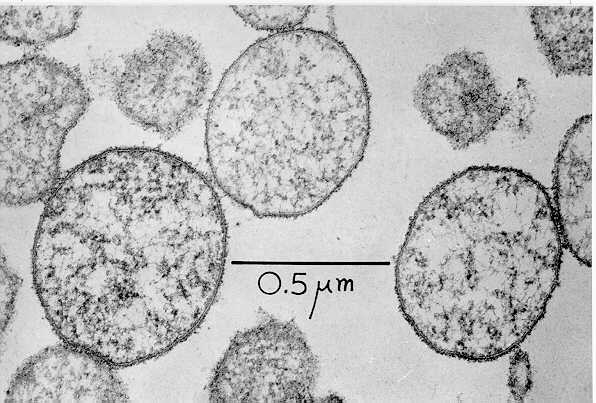 4 κλάσεις (orders)
5 οικογένειες
8 γένη
>150 είδη (16 είδη από τον άνθρωπο)
Electron micrograph of thin-sectioned mycoplasma cells.
Μυκοπλάσματα
Γένη 
Mycoplasma
hominis 
genitalium
pneumoniae
Ureaplasma
urealyticum
Μυκοπλάσματα
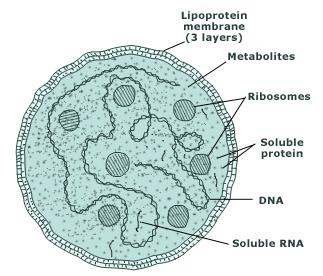 Τα μικρότερα ελεύθερα βακτήρια
0.2-0.3 μm x 2 μm πολύμορφα
Δεν έχουν κυτταρικό τοίχωμα
Τρίστοιβη κυτταρική μεμβράνη 
Δυνητικά αναερόβια (εκτός από Μp)
Πολλαπλασιάζονται με διχοτόμηση (1-6 ώρες)
Αποικίες σαν τηγανητά αυγά
Μπορούν να καλλιεργηθούν σε τεχνητά θρεπτικά υλικά που περιέχουν
Στερόλες (Ορός ζώων)
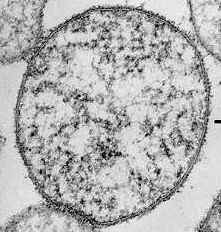 Μετάδοση
είναι μέλη της ΦΧ της γυναίκας 
 μέσω σεξουαλικής επαφής  
 κάθετα από τη μητέρα, τόσο ενδομήτρια, όσο και 
     στη γέννα 
 έχουν συνδυαστεί με την HIV λοίμωξη
Κλινική εικόνα
Μυκοπλάσματα και σπέρμα
Κινητικότητα των σπερματοζωαρίων 
Διαταραχές στο ακρόσωμα 
Προκαλούν βλάβες στο DNA 
Απόπτωση στα σπερματοζωάρια 
Μορφολογικές ανωμαλίες των σπερματοζωαρίων
•
Διάγνωση
Δείγματα : ούρα, ουρηθρικό επίχρισμα, σπέρμα, κολπικό υγρό, τραχηλικό υγρό, αμνιακό υγρό, βιοψία πλακούντα, ουρόλιθοι
Δε βάφονται κατά Gram γιατί δεν έχουν κυτταρικό τοίχωμα
Εργαστηριακή διάγνωση
Για τοUu τα υλικά πρέπει να περιέχουν ουρία και για το Mh, αργινίνη. 
Καλλιέργειες : σε 2 είδη θρεπτικών υλικών: 
   –  στερεό: 
       PPLO άγαρ: για την κ/α του Mh ή 
       Α7: Mh καιUu 
   –  υγρό: στο υλικό Hanks
Αποικίες M hominis
UREOPLASMA UREALYTICUM
UREOPLASMA-MYCOPLASMA
Διάγνωση
Ταυτοποίηση
Βιοχημική
Παραγωγή ουρεάσης  Ureaplasma
Διάσπαση αργινίνης Mycoplasma
Ανοσοφθορισμός 
Μοριακή (PCR)
Έλεγχος ευαισθησίας
Τετρακυκλίνη – δοξυκυκλίνη 
Ερυθρομυκίνη
Κινολόνες (οφλοξασίνη, σιπροφλοξασίνη)
Θεραπεία
Uu: τετρακυκλίνη, ερυθρομυκίνη, κλαριθρομυκίνη, φλουοροκινολόνες.
Mh: τετρακυκλίνη, κλινταμυκίνη, λίνκομυκίνη, σιπροφλοξασίνη.
«ΛΟΙΜΩΞΕΙΣ ΟΥΡΟΠΟΙΗΤΙΚΟΥ ΣΥΣΤΗΜΑΤΟΣ»
ΕΠΙΔΗΜΙΟΛΟΓΙΑ
14x συχνότερες στις γυναίκες
Τουλάχιστον 20% των γυναικών έχουν 
   τουλάχιστον μια ουρολοίμωξη στη ζωή τους
Γιατί?
Μικρό μήκος ουρήθρας (επιμόλυνση από το περίνεο
Εγκυμοσύνη (ορμονικές ανατομικές μεταβολές)
Εμμηνόπαυση (μεταβολή επιθηλίου)
Σεξουαλική δραστηριότητα
Η συχνότερη νοσοκομειακή λοίμωξη (40%)
ΑιτιολογίαGram (-) βακτηρίδια
Αιτιολογία Gram (+) κόκκοι
Αιτιολογία (σπάνια)
Ιοί 
Adenovirus (αιμορραγική κυστίτιδα)
CMV

Μύκητες (ΣΔ, καθετήρες)
Candida

Παράσιτα 
Trichomonas vaginalis
Schistosoma haematobium
Οδός μετάδοσης
Το ουροποιητικό σύστημα συνήθως προσβάλλεται ανιόντως από την ουρήθρα
Σπάνια προσβάλλονται αιματογενώς οι νεφροί
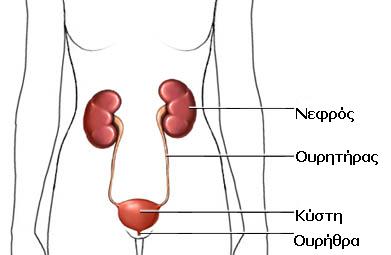 Παθογένεια 1
Αμυντικοί παράγοντες ξενιστή
Διαρκές ξέπλυμα του ουροποιητικού με τα ούρα (κάθε λίγες ώρες)
Η ουροδόχος κύστη δεν αποθηκεύει απλά τα ούρα, αλλά διαθέτει αμυντικούς μηχανισμούς
Στρώμα βλέννης
Ικανότητα φλεγμονώδους απάντησης (κύτταρα και αντισώματα)
Παθογένεια 2
Προδιαθεσικοί παράγοντες...οτιδήποτε
Εμποδίζει τη φυσιολογική ροή των ούρων ή την πλήρη κένωση της ουροδόχου κύστης (ανατομική ή λειτουργική απόφραξη του ουροποιητικού)
Διευκολύνει την πρόσβαση των μικροβίων στην κύστη
1. Τί εμποδίζει τη φυσιολογική ροή ούρων 
ή την πλήρη κένωση της κύστης ;
Υπερτροφία προστάτη
Κυστεοουρητηρική παλινδρόμηση
Κύηση
Στενώματα ουρήθρας
Απώλεια νευρολογικού ελέγχου της κύστεως (παραπληγία, ΣΚΠ)
Λιθίαση

Όγκοι

Στενώματα
Αποτέλεσμα :
Υπόλειμμα ούρων στην ουροδόχο κύστη
2. ΤΙ διευκολύνει την πρόσβαση των μικροβίων στην κύστη ;

Γυναικεία ουρήθρα
Μικρό μήκος (περίπου 5 cm)
Ατυχής τοπογραφία (επικίνδυνα κοντινή γειτνίαση με το ορθό)
Αποικισμός περινέου, στομίου ουρήθρας
Σεξουαλική επαφή (μηχανική παραμόρφωση)
Καθετηριασμός
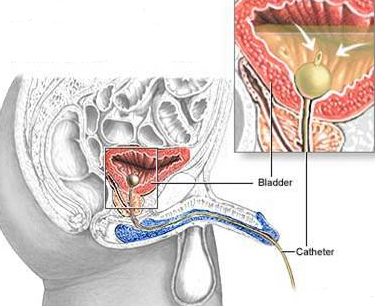 Παθογένεια 3
Βακτηριακοί λοιμογόνοι παράγοντες
Αποικισμός της περιοχής γύρω από το στόμιο της ουρήθρας 
Προσκόλληση στα επιθήλια της ουρήθρας 
ινίδια (pili) πεπτίδια (adhesins)
Αναστολή φαγοκυττάρωσης 
όξινος πολυσακχαρίτης της κάψας (Κ)
Βλάβες κυττάρων
Παραγωγή αιμολυσίνης
Παράγοντες που προδιαθέτουν στην ανάπτυξη ουρολοιμώξεων είναι…
η κατάχρηση αντιβιοτικών, 
η χρήση τοπικών αντισυλληπτικών όπως σπερματοκτόνων και διαφραγμάτων, 
η κύηση, 
οι λίθοι, 
ουρολογικές παθήσεις 
οι παθήσεις του νωτιαίου μυελού, 
η σκλήρυνση κατά πλάκας, 
ο διαβήτης, 
γενετικές προδιαθέσεις,
ιατρικοί χειρισμοί, 
η καταστολή του ανοσοποιητικού
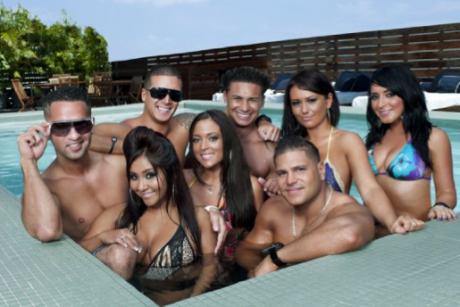 οι κακές συνθήκες σεξουαλικής ή ατομικής υγιεινής
ΚΛΙΝΙΚΕΣ ΜΟΡΦΕΣ ΟΥΡΟΛΟΙΜΩΞΗΣ
Κυστίτιδα
Προστατίτιδα                                               συχνές 
Οξύ ουρηθρικό 
    σύνδρομο
Ουρηθρίτιδα
Πυελονεφρίτιδα
Περινεφρικο αποστημα 
Πυελίτιδα
Ουρολοίμωξη
Υποτροπιάζουσα 
Μέσα σε 2 εβδομάδες από τη λήξη της αγωγής 
Ίδιο μικρόβιο
Επαναλοίμωξη ή επίμονη ουρολοίμωξη
Νέα λοίμωξη (εβδ. ή μήνες μετά την αγωγή)
Διαφορετικό μικρόβιο
Συνήθως σε γυναίκες
Κλινική εικόνα
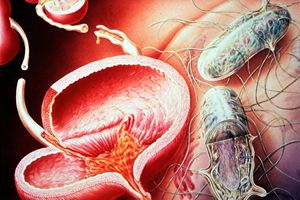 Κατώτερο ουροποιητικό 
(ουρηθρίτιδα - κυστίτιδα)

Ασυμπτωματική λοίμωξη ή
Έπειξη προς ούρηση
Συχνουρία
Δυσουρία
Υπερηβικό ή πυελικό άλγος
Ούρα θολερά ή αιματηρά
Επιπλοκές
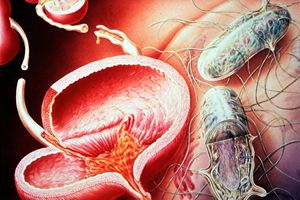 Προστατίτιδα
Δυσουρία, συχνουρία, έπειξη προς ούρηση (σημεία κυστίτιδας)
Υψηλός πυρετός, ρίγος, περινεϊκός πόνος
Μείωση ακτίνας ούρησης, δυσκολία στην έναρξη, αδυναμία κένωσης της κύστης, 
Υπερηβικός πόνος, επώδυνη εκσπερμάτιση, αιμοσπερμία (χρόνια προστατίτιδα)
(Ορχεο)επιδιδυμίτιδα
Συμπτώματα από την κύστη
Επώδυνη διόγκωση επιδιδυμίδας και σύστοιχου όρχεως
Υψηλός πυρετός
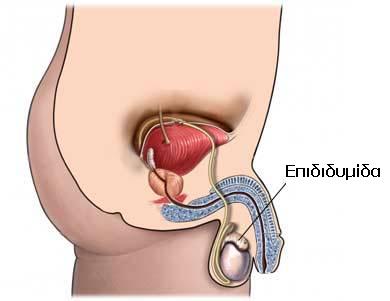 Κλινική εικόνα
Ανώτερο ουροποιητικό (πυελονεφρίτιδα)
Πυρετός (με ρίγος)
Έπειξη προς ούρηση
Συχνουρία
Δυσουρία
Υπερηβικό ή πυελικό άλγος
Επιπλοκές
Ενδονεφρικό απόστημα
Περινεφρικό απόστημα
Σηπτικό shock
ΕΡΓΑΣΤΗΡΙΑΚΗ ΔΙΑΓΝΩΣΗ λοιμωξεων  ουροποιητικου
Εργαστηριακη διάγνωση
Γενική εξέταση ούρων 
Βιοχημικός έλεγχος 
Μακροσκοπική -μικροσκοπική εξέταση ούρων 
Καλλιέργεια ούρων
ΣΥΛΛΟΓΗ ΔΕΙΓΜΑΤΩΝ ΓΙΑ ΓΕΝΙΚΗ ΕΞΕΤΑΣΗ
Πρωινά ούρα-καλύτερο δείγμα.
Συλλογή σε ουροσυλλέκτη 
Λήψη πριν την έναρξη αντιβιοτικής αγωγής
Συλλογή δείγματος για καλλιέργεια
Δείγμα : ούρα 
Λήψη πριν την έναρξη αντιβιοτικής αγωγής
Καθαρισμός με νερό και σαπούνι (όχι αντισηπτικό) των χειλέων ή της βαλάνου
Απόρριψη πρώτου ρεύματος ούρων (απομάκρυνση μικροβίων που αποικίζουν την κατώτερη ουρήθρα)
Συλλογή μέσου ρεύματος ούρησης σε αποστειρωμένο δοχείο
Ειδικές περιπτώσεις
Παιδιά & βρέφη
Ουροσυλλέκτες (σακουλάκια)
υπερηβική παρακέντηση
Ασθενείς με ουροκαθετήρα
Λήψη ούρων με σύριγγα από τον καθετήρα (όχι από τον ουροσυλλέκτη)
Ηλικιωμένοι & κατάκοιτοι ασθενείς
Αναζήτηση μυκοβακτηριδίων
3 πρώτα πρωινά δείγματα σε συνεχόμενες ημέρες χωρίς όλη τη διαδικασία
Μεταφορά στο εργαστήριο:
ΓΡΗΓΟΡΑ...
Καλλιέργεια εντός μιας ώρας ή 
συντήρηση στους 4ºC το πολύ για 18 ώρες
Για τη γενική ούρων χρειάζεται νέο δείγμα αν έχει μείνει εκτός ψυγείου για >1 ή στο ψυγείο >4 ώρες.
Γιατί;
Τα κύτταρα & οι κύλινδροι καταστρέφονται (ειδικά σε pH>7 και EB<1015)
Αναπτύσσονται βακτήρια
Μεταβολίζουν τη γλυκόζη
Μεταβολίζουν την ουρία σε αμμωνία
Παράγουν υπεροξειδάσες (ψευδώς+ αίμα)
Τα αποτελέσματα αλλοιώνονται
ΓΕΝΙΚΗ ΟΥΡΩΝ
ΓΕΝΙΚΗ ΟΥΡΩΝ
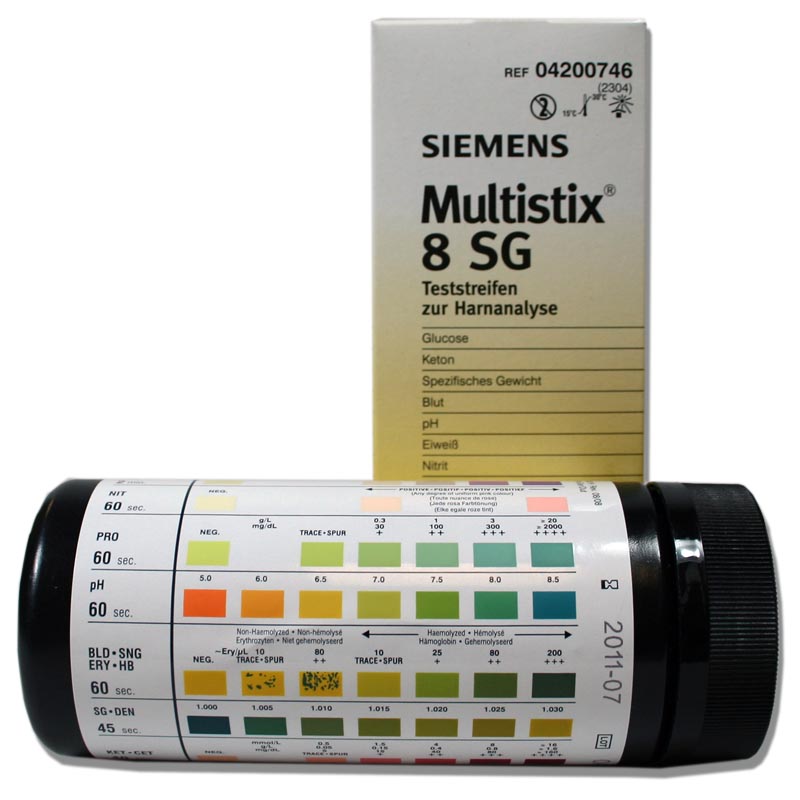 ΧΡΟΙΑ, 
ΟΨΗ, 
ΡΗ, 
ΕΙΔΙΚΟ ΒΑΡΟΣ, 
ΙΖΗΜΑ

ΧΗΜΙΚΟΙ ΧΑΡΑΚΤΗΡΕΣ
ΛΕΥΚΩΜΑ, 
ΣΑΚΧΑΡΟ, 
ΝΙΤΡΩΔΗ, 
ΟΞΟΝΗ, 
ΑΙΜΟΣΦΑΙΡΙΝΗ, 
ΟΥΡΟΧΟΛΙΝΟΓΟΝΟ, 
ΧΟΛΟΧΡΩΣΤΙΚΕΣ
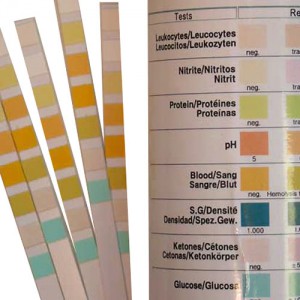 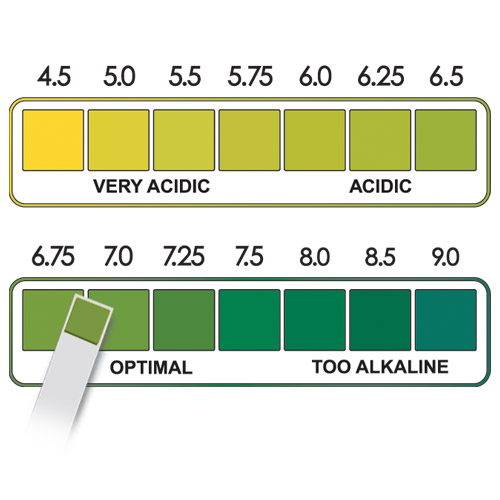 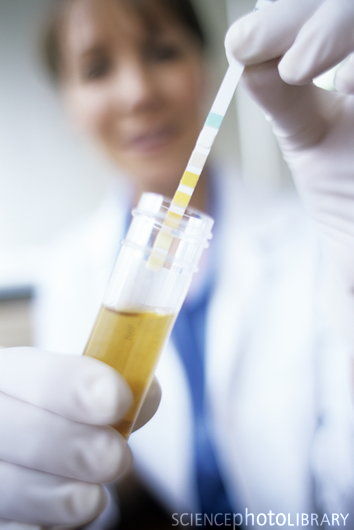 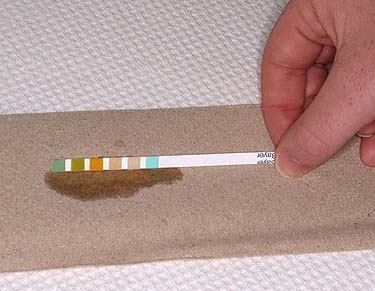 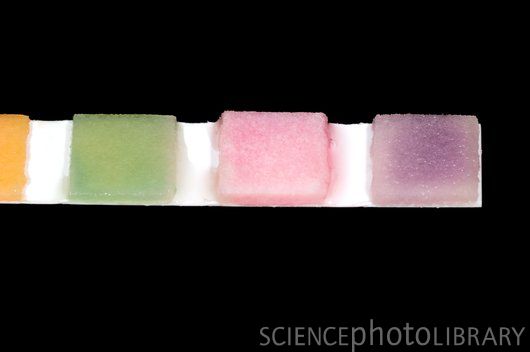 ΜΙΚΡΟΣΚΟΠΙΚΗ ΕΞΕΤΑΣΗ
Πυοσφαίρια, 
Ερυθρά  αιμοσφαίρια, 
Επιθήλια επιθήλια κύστεως, επιθήλια κατωτέρων ουροφόρων οδών, 
Βλέννη
Κύλινδροι (υαλώδεις, υαλοκοκκώδεις, κοκκώδεις, 
Κλπ.)
Άμορφα άλατα  (ουρικά, φωσφορικά)
Μικροοργανισμοί
ΜΙΚΡΟΒΙΑ ΣΤΑ ΟΥΡΑ
Φυσιολογικά δεν υπάρχουν μικροοργανισμοί των ούρων, εκτός από τους γαλακτοβάκιλλους του κόλπου λόγω επιμόλυνσης από κολπικά υγρά.
Μικρόβια
Αν υπάρχουν αρκετά βακτήρια στο ίζημα: ουρολοίμωξη
Μύκητες: σε μωρά μπορεί να είναι επιμόλυνση από μυκητίαση λόγω της πάνας
Παράσιτα: ίσως τριχομονάδες ή αυγά οξυούρου
ΠΑΡΟΥΣΙΑ ΜΙΚΡΟΒΙΩΝ ΣΤΑ ΟΥΡΑ
Θολερότητα  των ούρων, 
Αλκαλικό  pH, 
Θετικά  νιτρώδη και 
Θετική  λευκοκυτταρική εστεράση στη ταινία των ούρων 
Παρουσία  πολλών πυοσφαιρίων
Άμεση μικροσκόπηση δείγματος ούρων (παρουσία μικροοργανισμών)
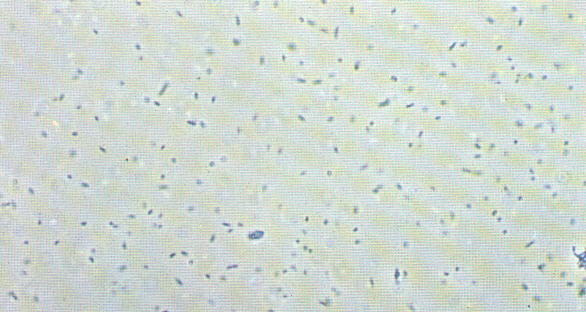 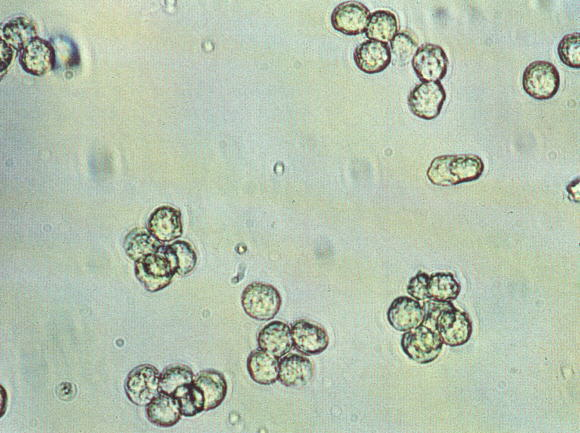 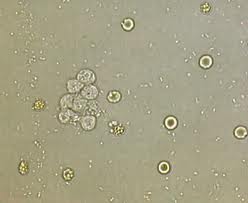 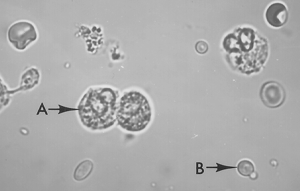 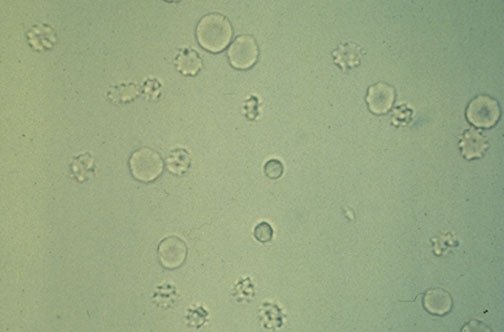 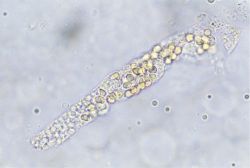 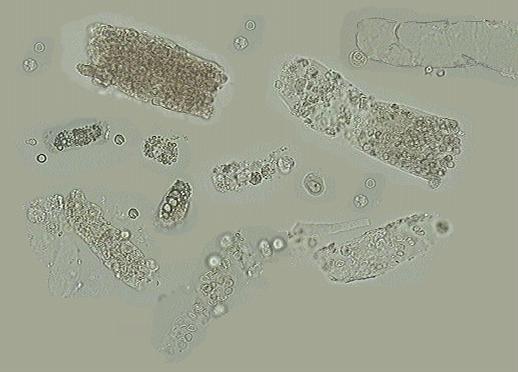 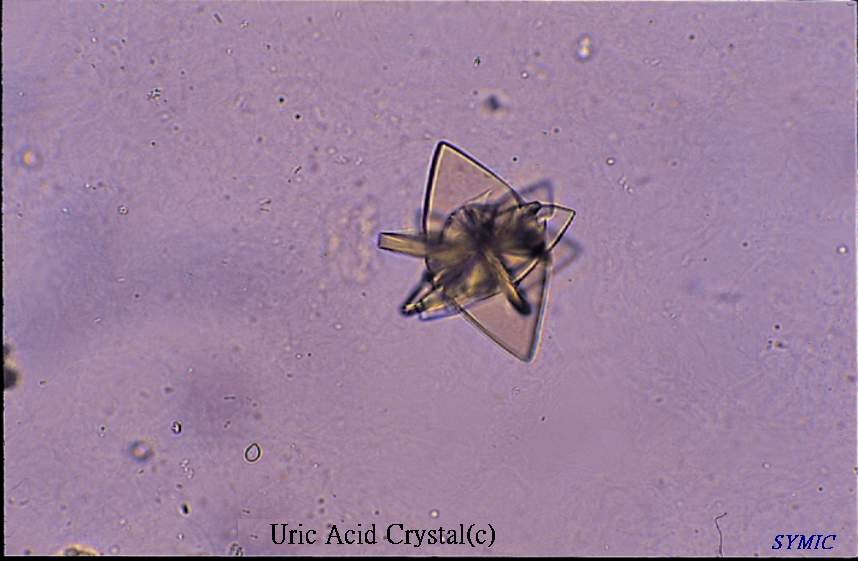 ΣΑΣ ΕΥΧΑΡΙΣΤΩ !!